Nombre de la empresa
Slogan
Insertar AQUÍ el enlace del pitch en video (YouTube o Drive).
Insertar AQUÍ el enlace del acervo fotográfico (Drive).
Logotipo
Problema
"Lorem ipsum dolor sit amet, consectetur adipiscing elit, sed do eiusmod tempor incididunt ut labore et dolore magna aliqua. Ut enim ad minim veniam, quis nostrud exercitation ullamco laboris nisi ut aliquip ex ea commodo consequat. Duis aute irure dolor in reprehenderit in voluptate velit esse cillum dolore eu fugiat nulla pariatur. Excepteur sint occaecat cupidatat non proident, sunt in culpa qui officia deserunt mollit id est laborum.“
Solución
"Lorem ipsum dolor sit amet, consectetur adipiscing elit, sed do eiusmod tempor incididunt ut labore et dolore magna aliqua. Ut enim ad minim veniam, quis nostrud exercitation ullamco laboris nisi ut aliquip ex ea commodo consequat. Duis aute irure dolor in reprehenderit in voluptate velit esse cillum dolore eu fugiat nulla pariatur. Excepteur sint occaecat cupidatat non proident, sunt in culpa qui officia deserunt mollit id est laborum.“
Producto
"Lorem ipsum dolor sit amet, consectetur adipiscing elit, sed do eiusmod tempor incididunt ut labore et dolore magna aliqua. Ut enim ad minim veniam, quis nostrud exercitation ullamco laboris nisi ut aliquip ex ea commodo consequat. Duis aute irure dolor in reprehenderit in voluptate velit esse cillum dolore eu fugiat nulla pariatur. Excepteur sint occaecat cupidatat non proident, sunt in culpa qui officia deserunt mollit id est laborum.“
Modelo de Negocio
"Lorem ipsum dolor sit amet, consectetur adipiscing elit, sed do eiusmod tempor incididunt ut labore et dolore magna aliqua. Ut enim ad minim veniam, quis nostrud exercitation ullamco laboris nisi ut aliquip ex ea commodo consequat. Duis aute irure dolor in reprehenderit in voluptate velit esse cillum dolore eu fugiat nulla pariatur. Excepteur sint occaecat cupidatat non proident, sunt in culpa qui officia deserunt mollit id est laborum.“
Perfil del proyecto
Sector: ___________________________
Tipo de producto: __________________________________
Fecha de fundación: _____
Personas en el equipo: ___
Indicadores (incluya los destacados):
Indicador 1
Indicador 2
Métr Indicador ica 3
Indicador 4
Indicador 5
Equipo
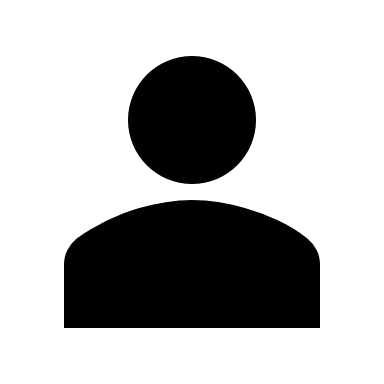 Nombre
Puesto
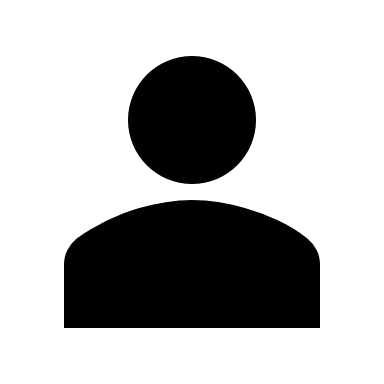 Nombre
Puesto
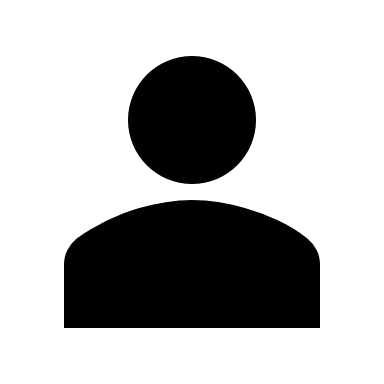 Nombre
Puesto
Premios recibidos (si es que los hay)
1.-
2.-
3.-
Contacto
Nombre
Correo electrónico
Sitio Web
Redes sociales
Patricipación de género femenino
Dirección
Calle, número, colonia, ciudad, estado, país, Código postal.